Чемпионат мира по футболу 2018
Сколько минут играли xорваты с 1/8 финала до 1/2 финалa?
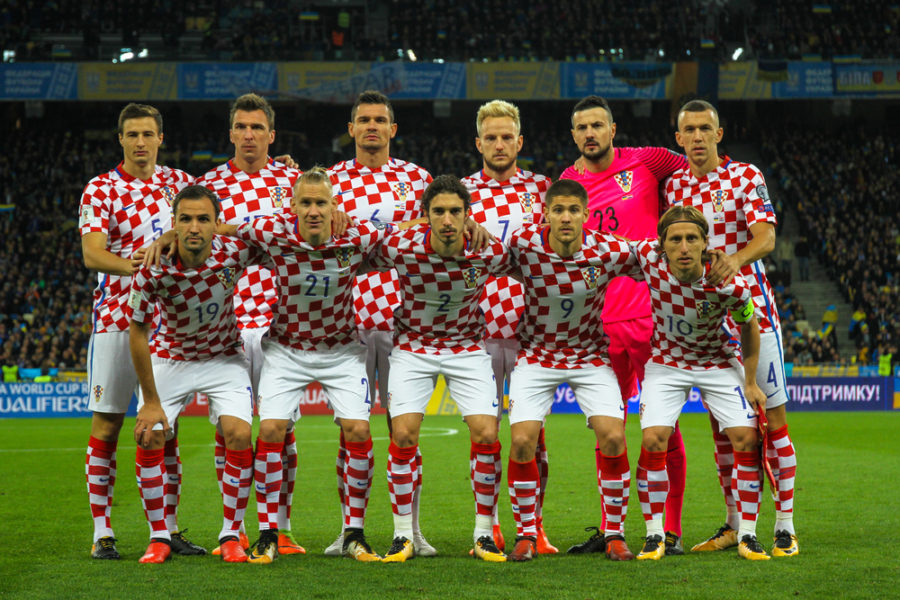 •270
•300
•360
1
Хороший ответ
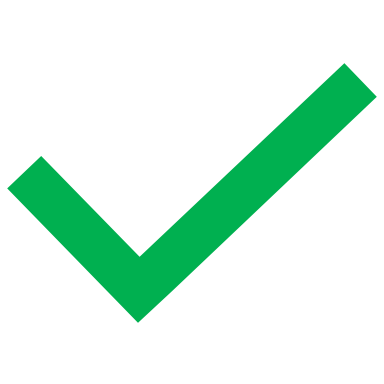 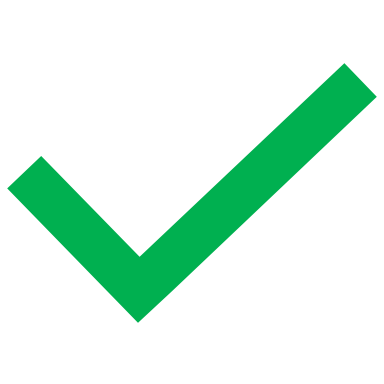 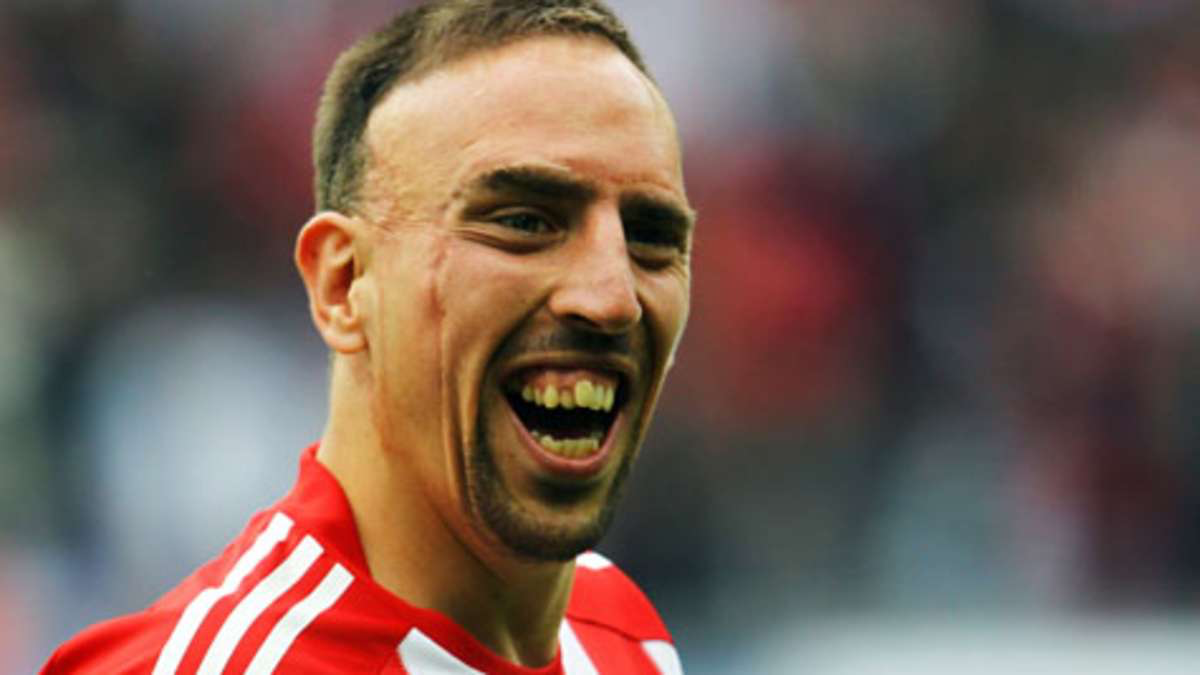 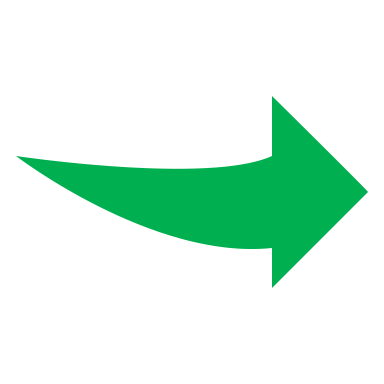 Неправильный ответ
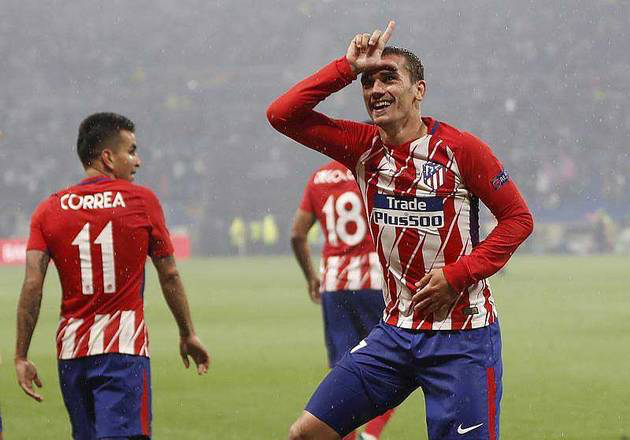 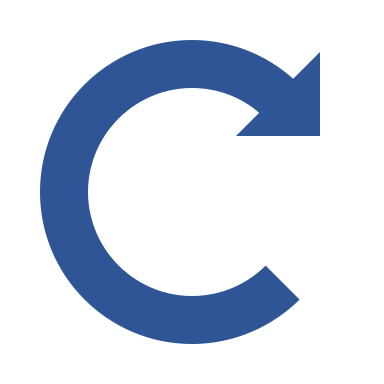 На каком стадионe Франция играла против Австралии?
•Волгоград
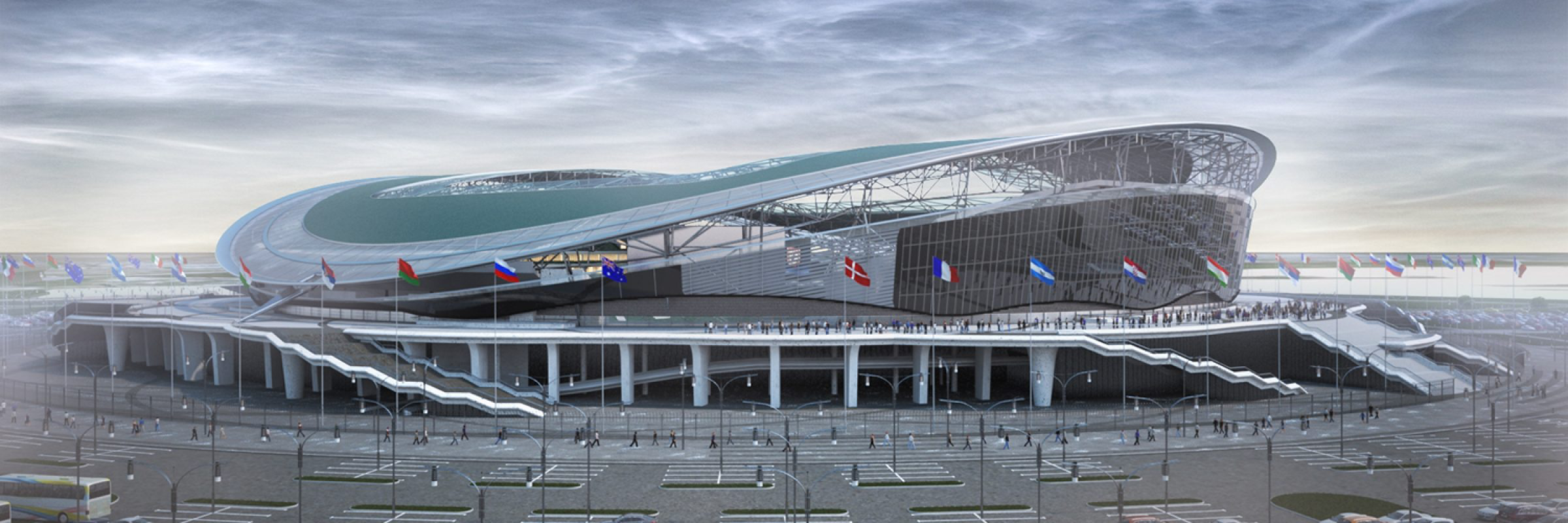 •Москва
•Казан
2
Хороший ответ
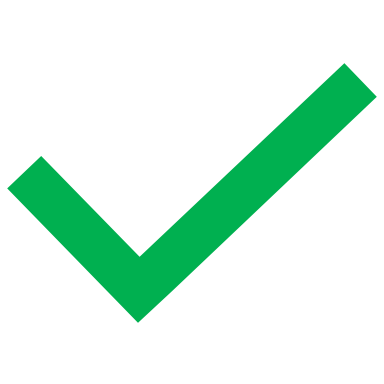 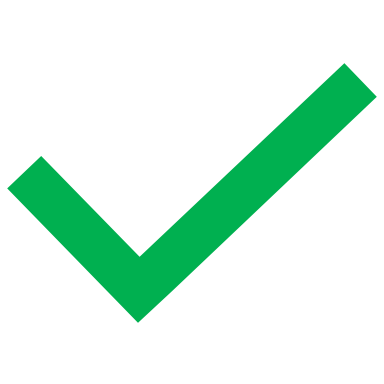 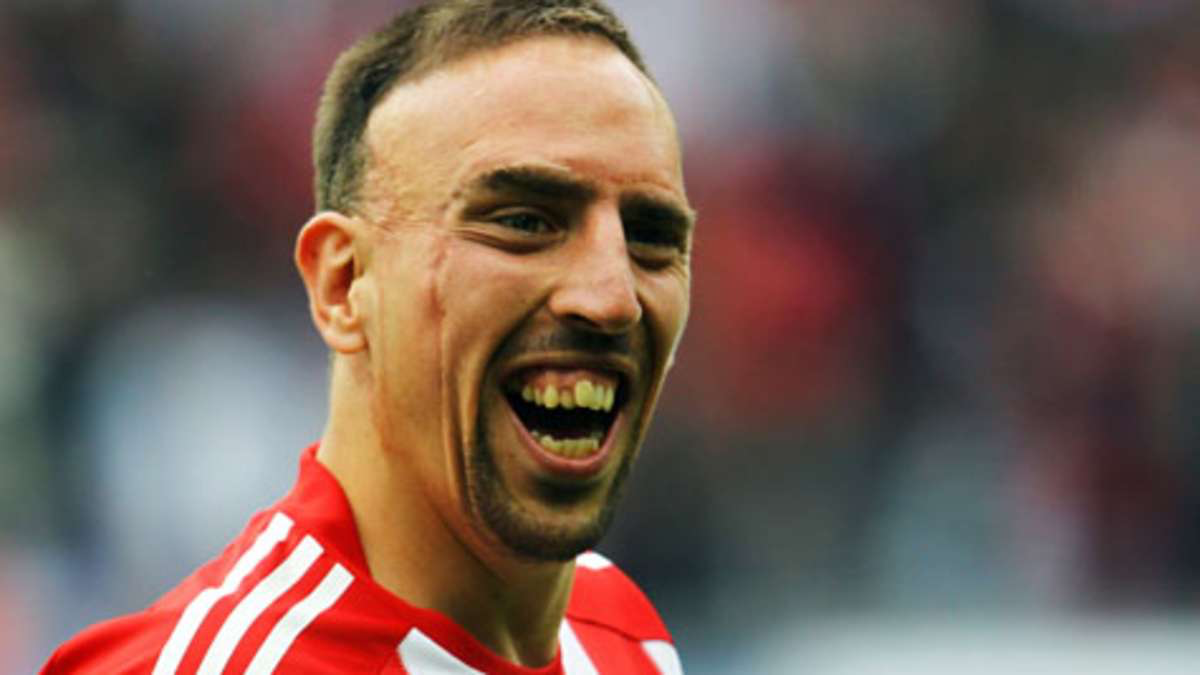 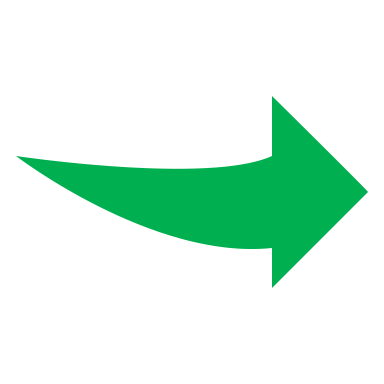 Неправильный ответ
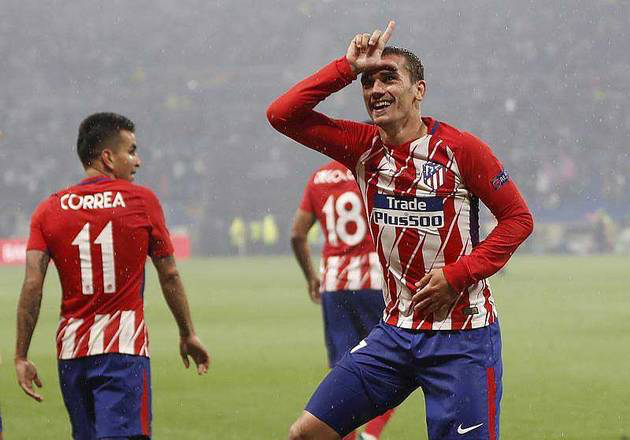 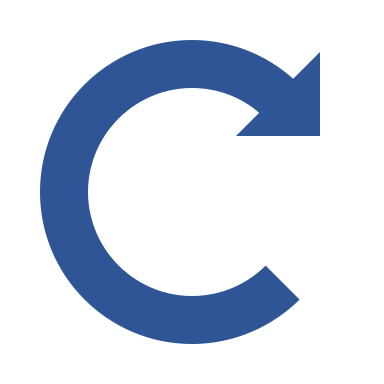 Какой русский игрок забил первый гол против Хорватии?
• Дзуба
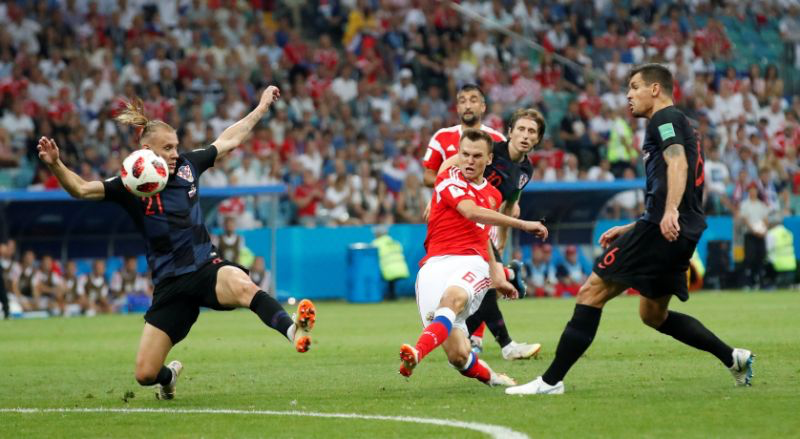 • Головин
• Черищев
3
Хороший ответ
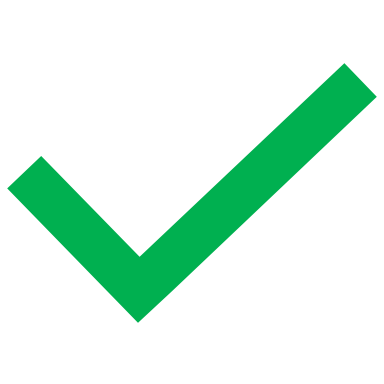 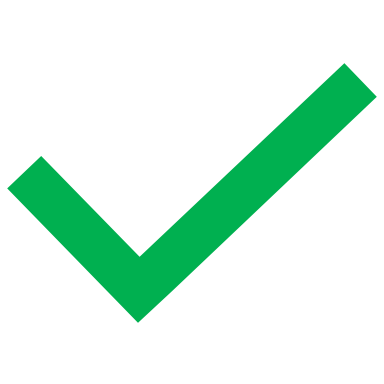 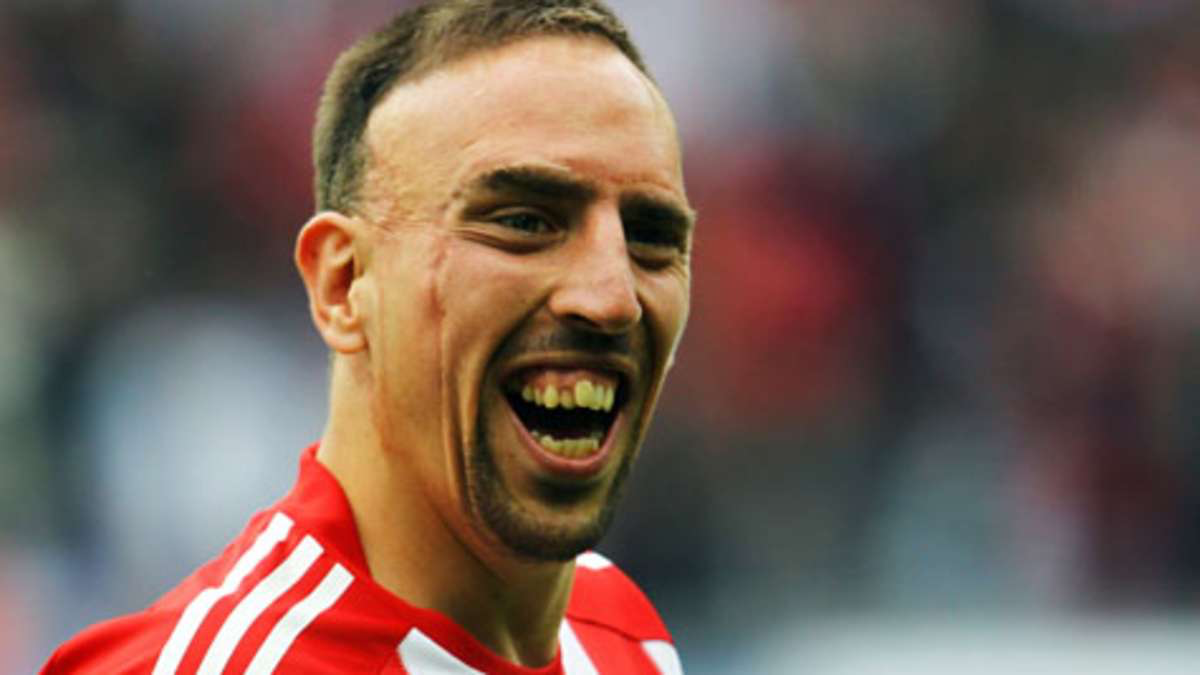 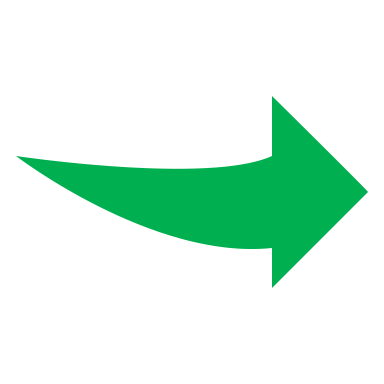 Неправильный ответ
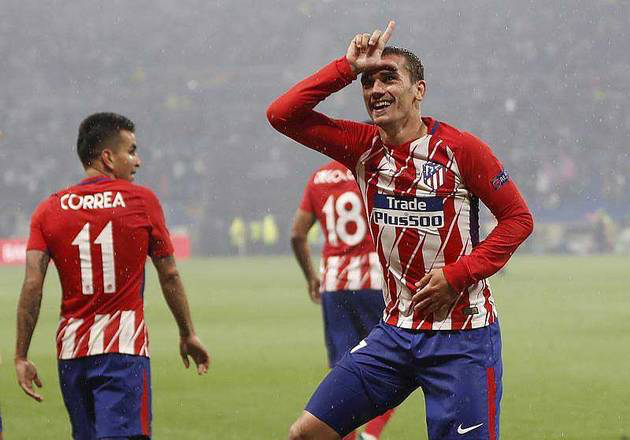 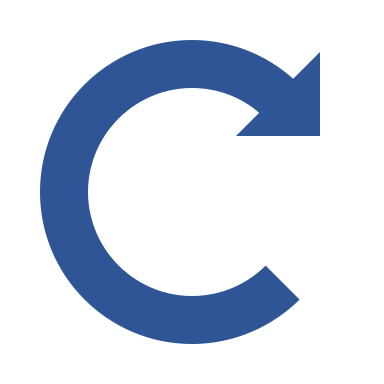 Какая максимальная скорость была у Килиана Мбаппе во время матча с Австралией?
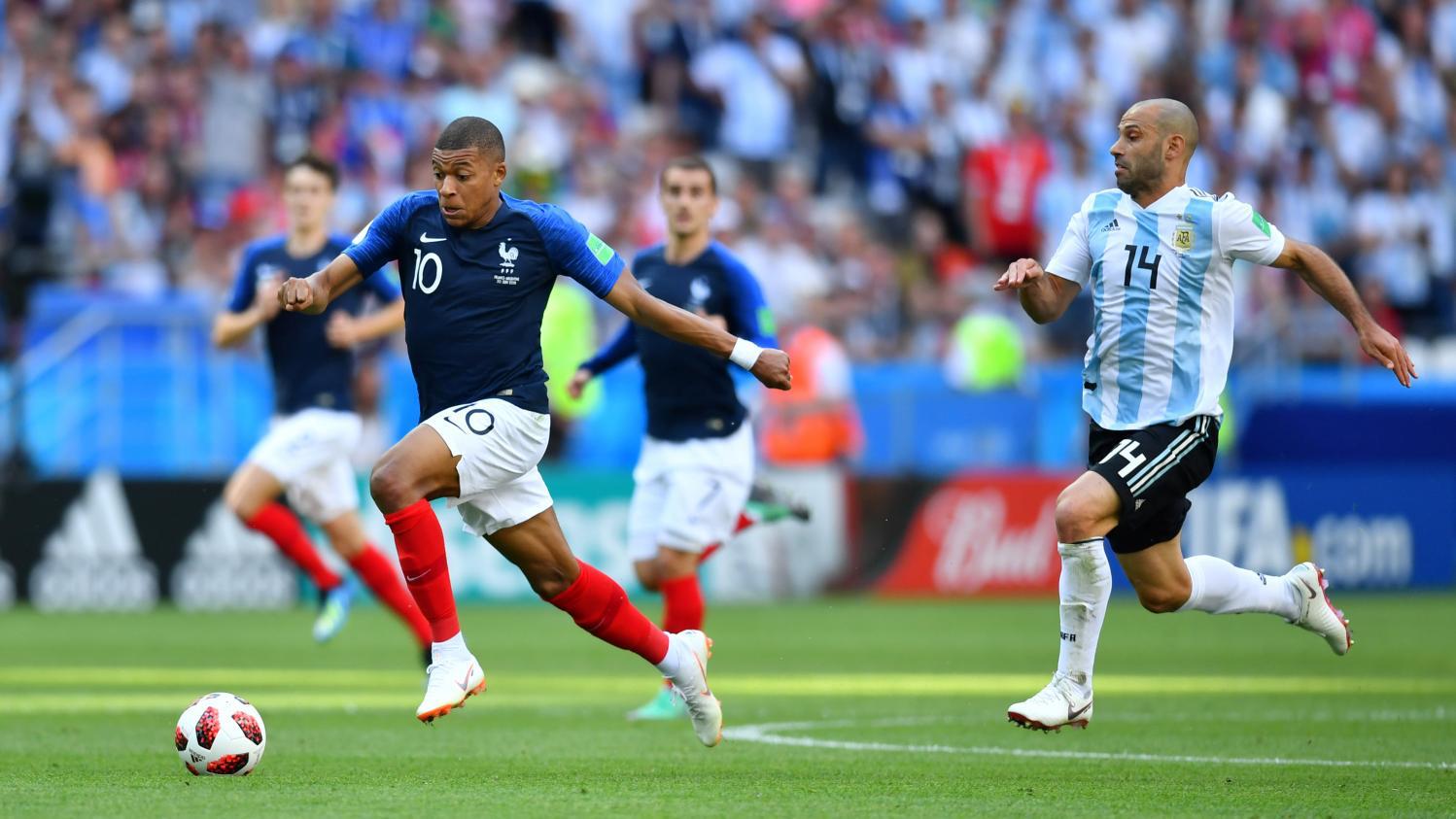 •32 km/h
•35 km/h
•37 km/h
4
Хороший ответ
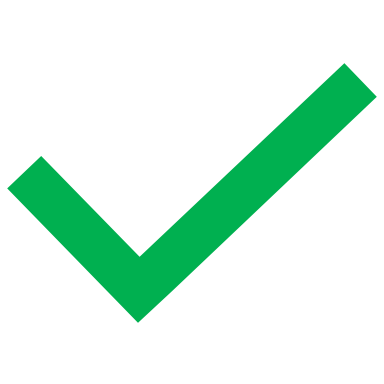 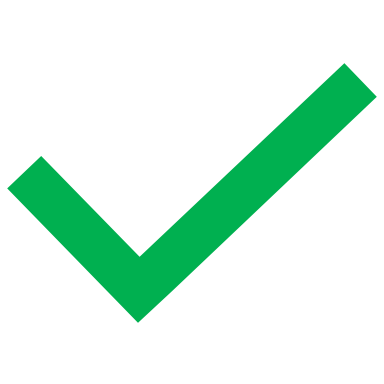 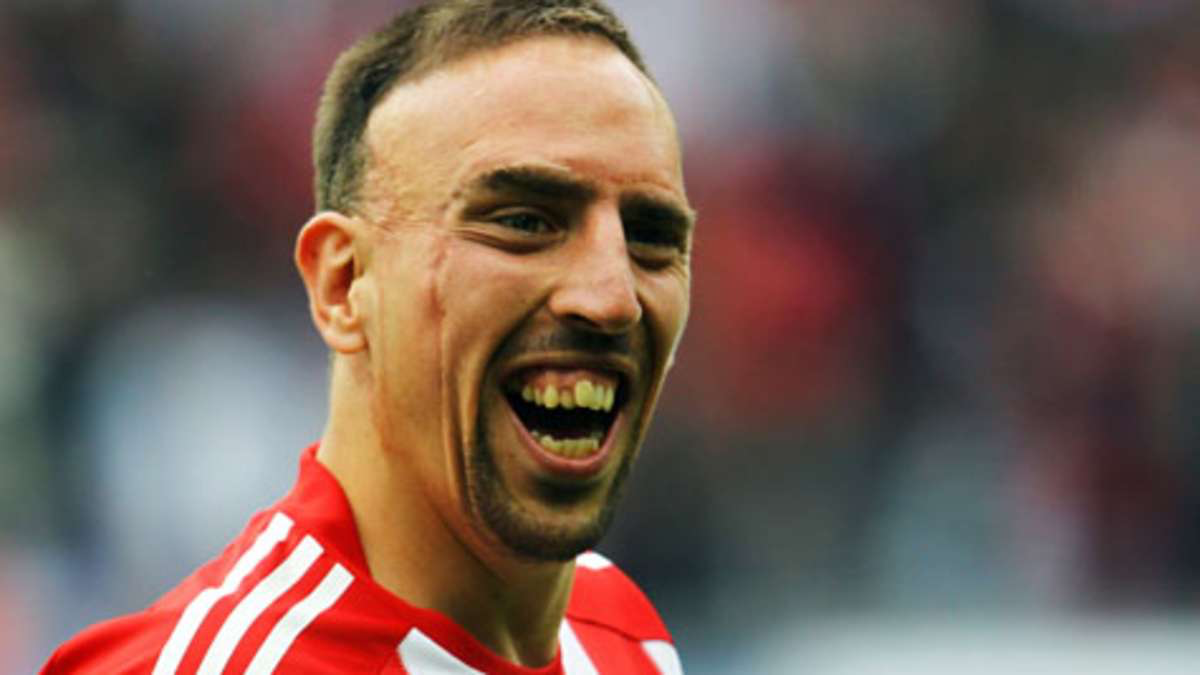 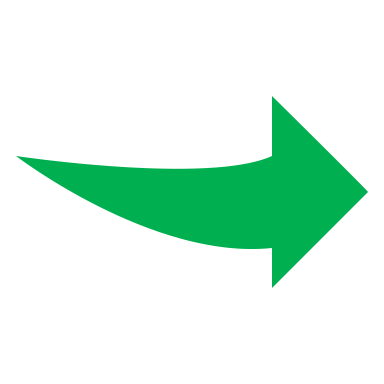 Неправильный ответ
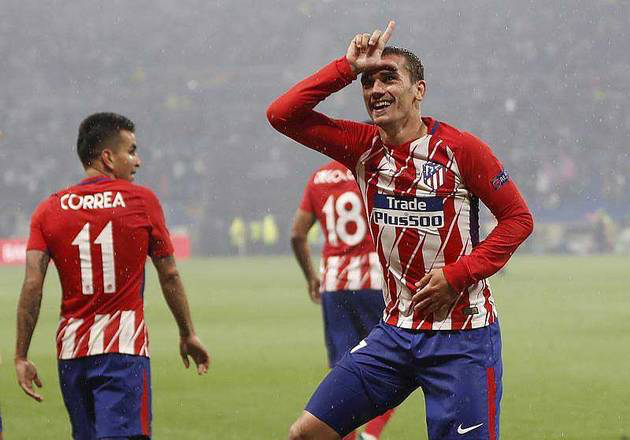 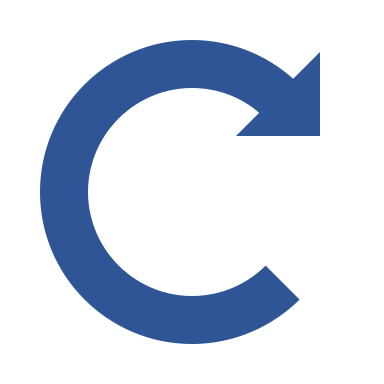 Сколько евро получили французские игроки на финале?
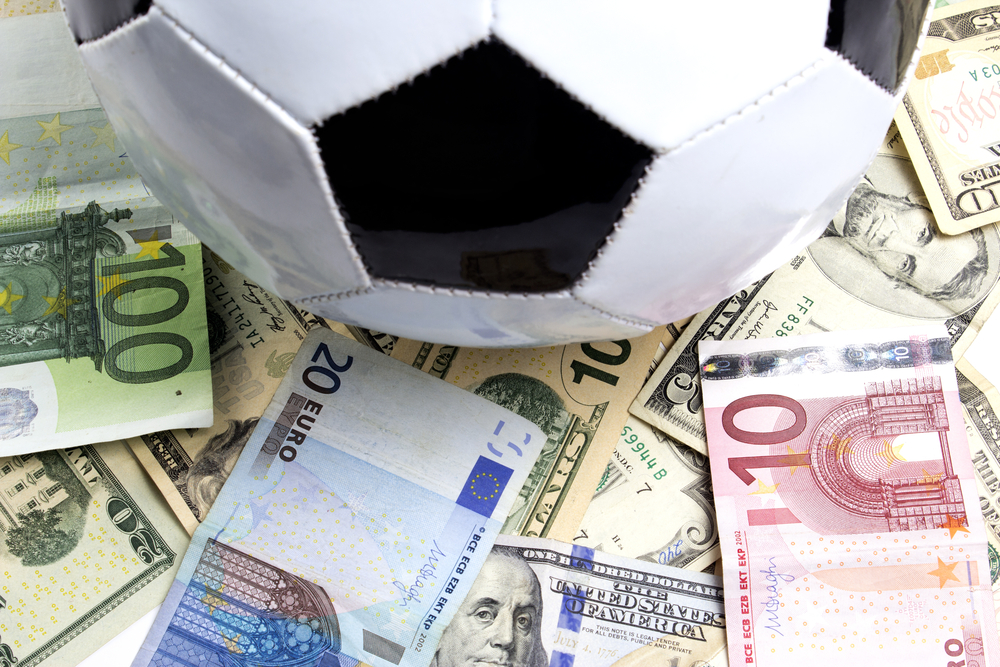 •400 000
•1 000 000
•5 000 000
5
Хороший ответ
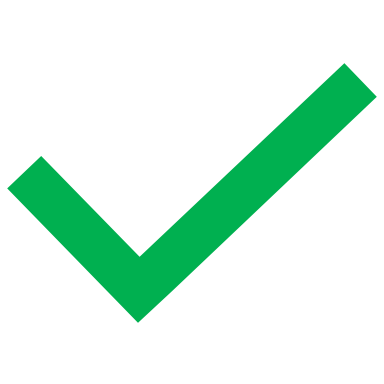 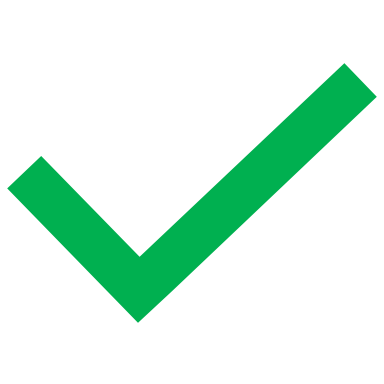 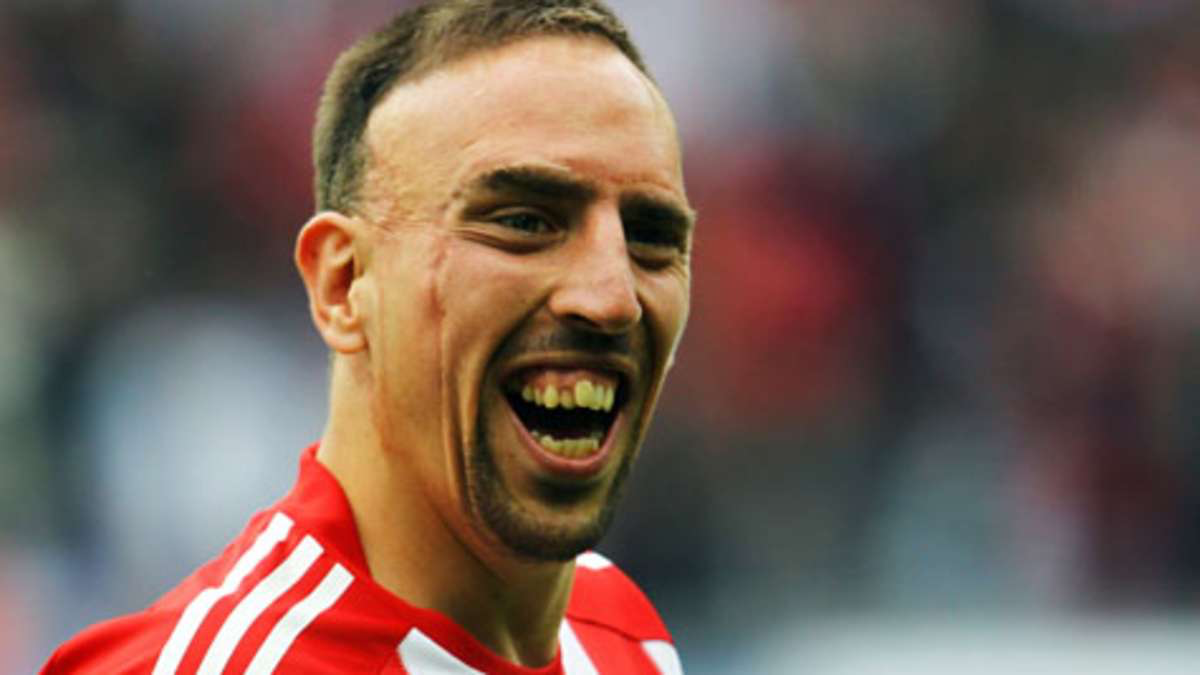 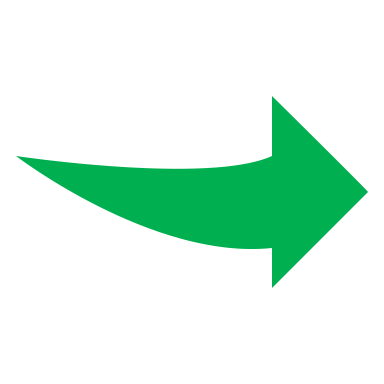 Неправильный ответ
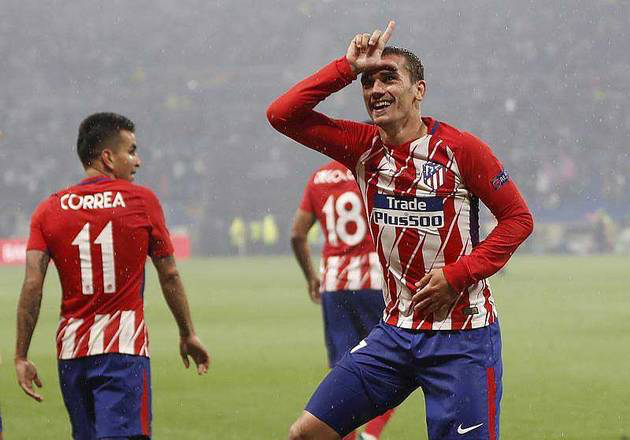 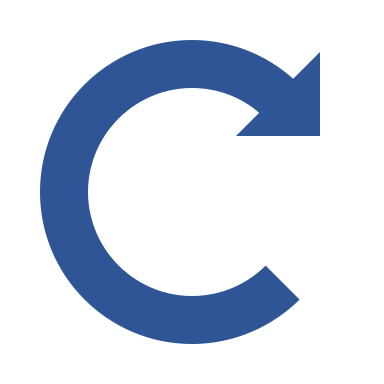 Конец
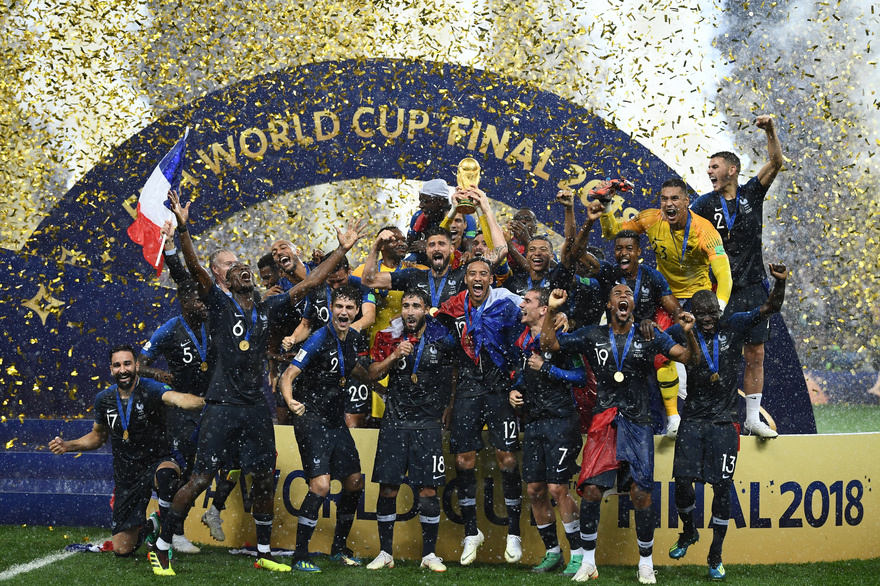